ΣΧΟΛΙΚΟΣ ΕΚΦΟΒΙΣΜΟΣ
School bullying
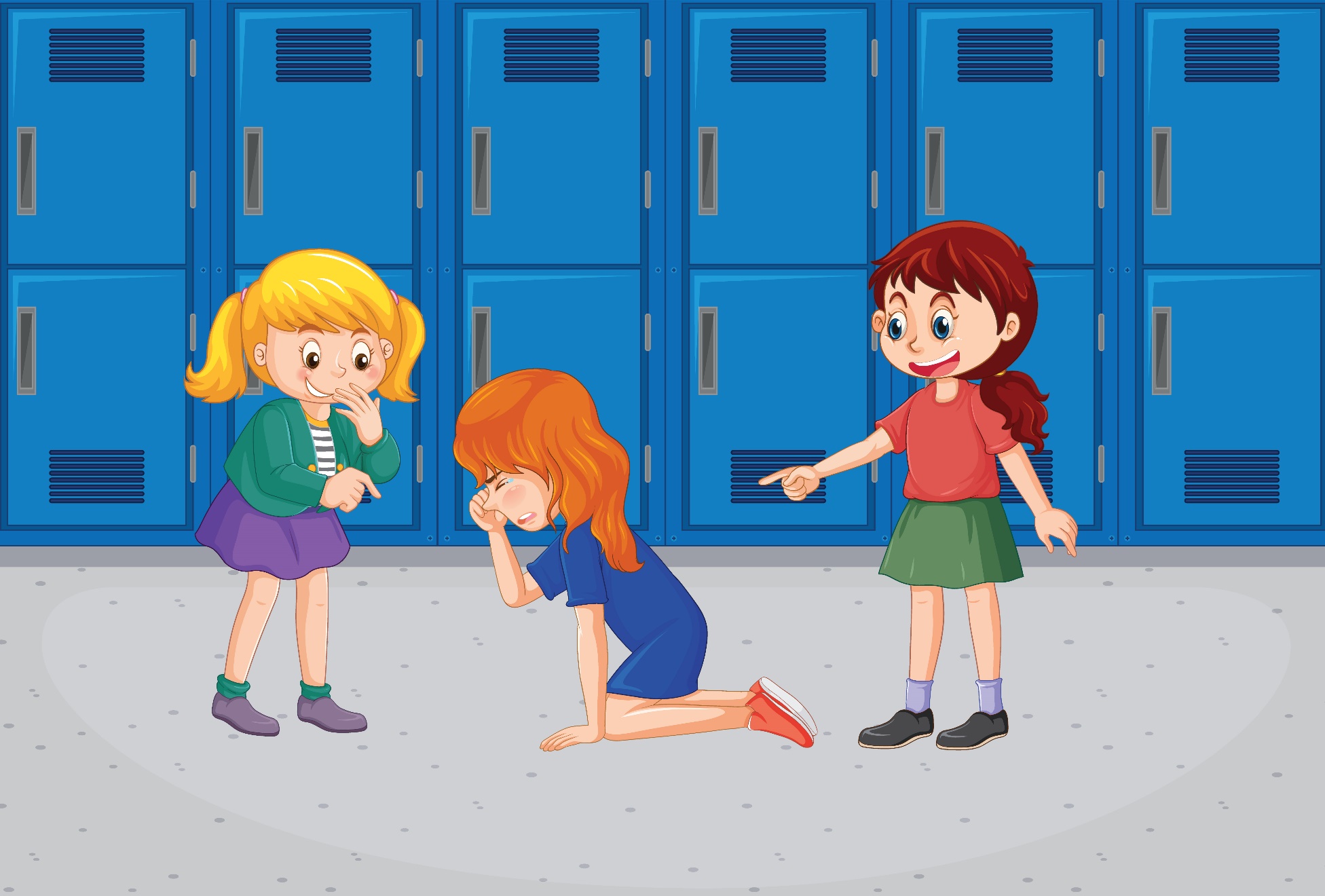 Μορφές Σχολικού Εκφοβισμού
Forms of School Bullying
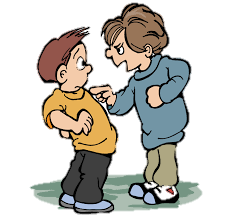 Λεκτικός  Εκφοβισμός
Verbal Bullying
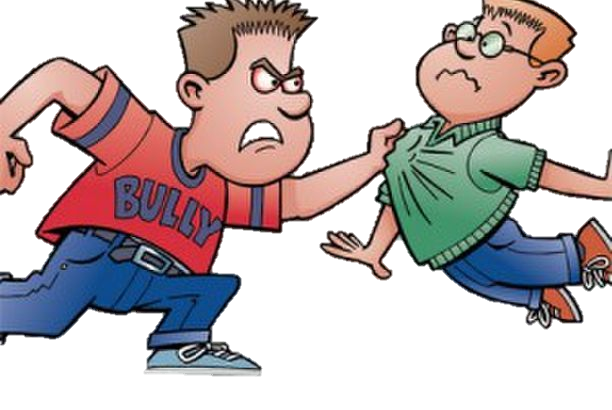 Σωματικός Εκφοβισμός
Physical Bullying
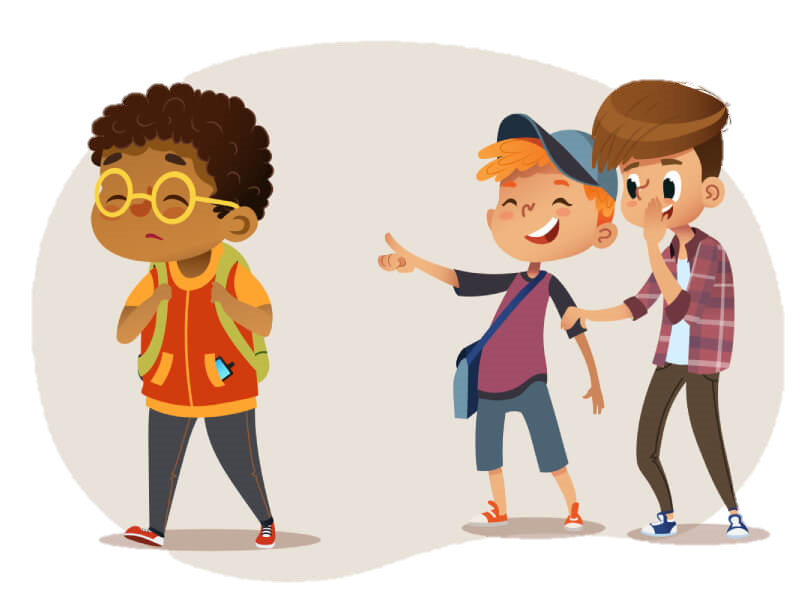 Κοινωνικός Ρατσισμός
Social racism
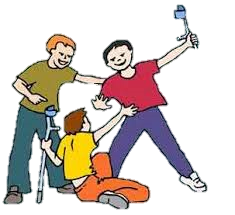 Ρατσιστικός Εκφοβισμός
Racist Bullying
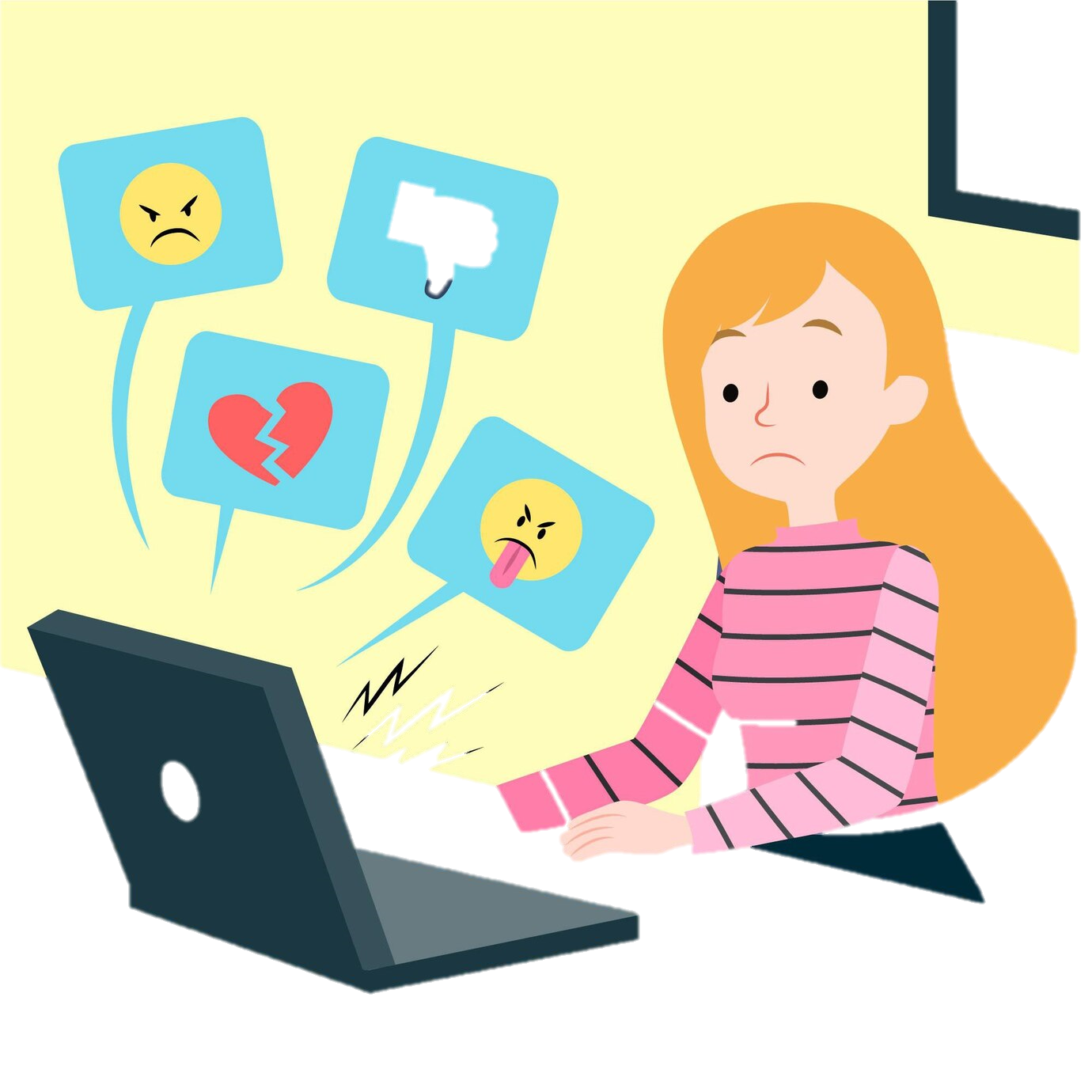 Ηλεκτρονικός  Εκφοβισμός
Cyberbullying
Πως νιώθει το θύμα
How does the victim feel?
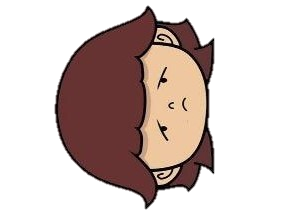 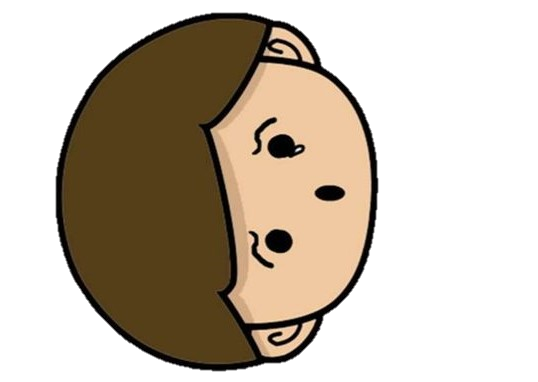 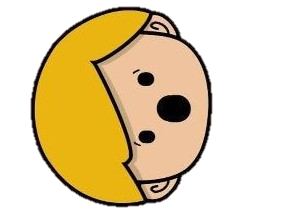 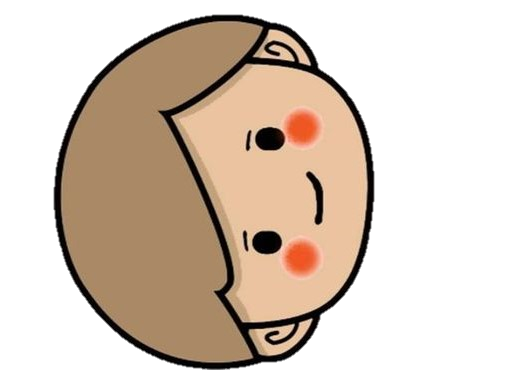 Ντροπή
Shame
Μοναξιά
Loneliness
Φόβο
Fear
Λύπη
sadness
ΤΡΟΠΟΙ ΑΝΤΙΜΕΤΩΠΙΣΗΣ
ways of dealing with
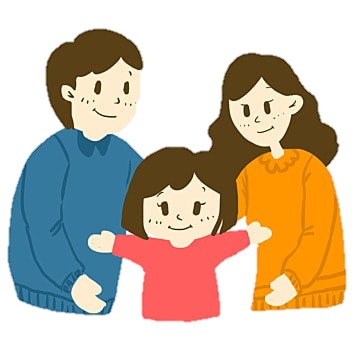 Μιλάω στους γονείς μου
I'm talking to my parents
Μιλάω στο Δάσκαλο ή τη Δασκάλα
I am talking to the Teacher
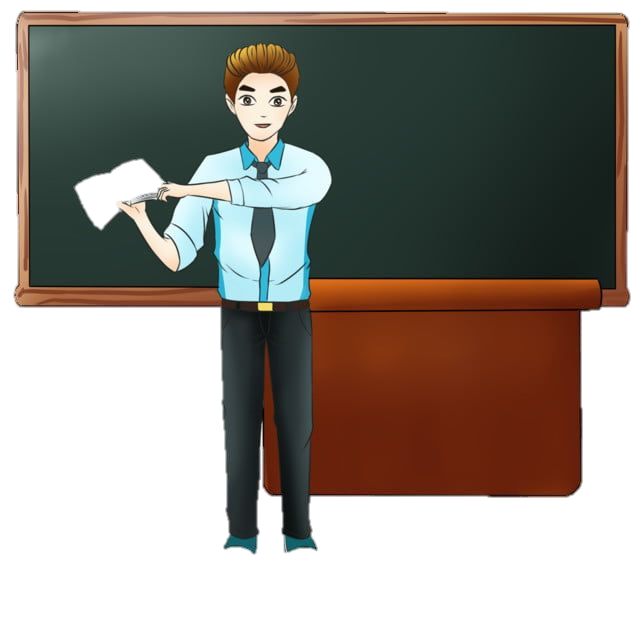 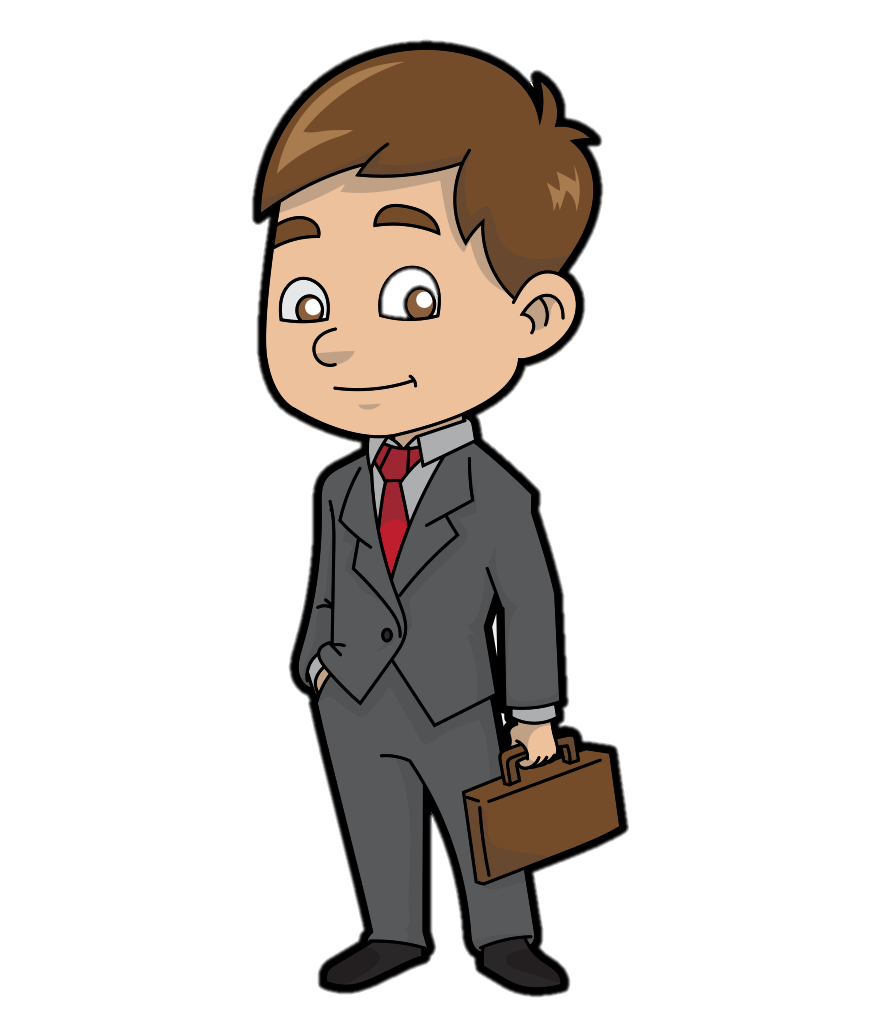 Μιλάω σε κάποιον ενήλικα
I'm talking to an adult
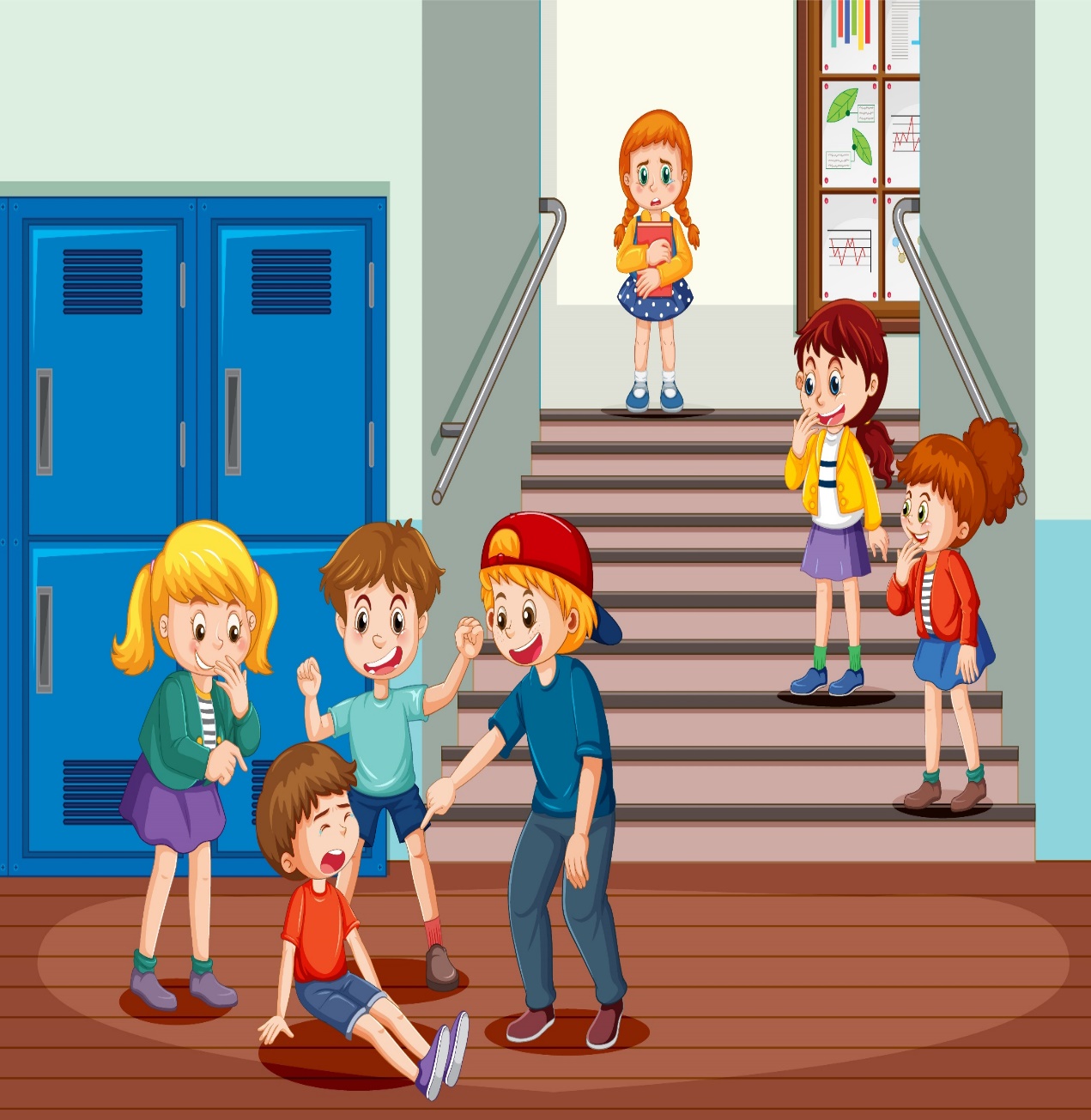 Δεν μένω απαθής. Καταγγέλλω το γεγονός αν είμαι μάρτυρας ενός περιστατικού.
I do not remain apathetic. I report the fact if I witness an incident.